ALTINDAĞ GÜLPINAR Ş.F.K. İLKOKULU MÜDÜRLÜĞÜ
TÜRKİYE YÜZYILI MAARİF MODELİ
2024
İLKOKUL ÖĞRETİM PROGRAMLARI
TÜRKİYE YÜZYILIMAARİF MODELİ
ÖĞRETİM PROGRAMLARIORTAK METNİ
ÖĞRETİM PROGRAMLARININ PERSPEKTİFİ
2019 programının perspektifi “Eğitim sistemimizin temel amacı değerlerimiz ve yetkinliklerle bütünleşmiş bilgi, beceri ve davranışlara sahip bireyler yetiştirmektir” şeklinde ifade edilirken 2024 programında aşağıdaki şekilde detaylı bir şekilde açıklanmıştır.
ÖĞRETİM PROGRAMLARININ PERSPEKTİFİ
Türk eğitim sistemi bütün ideolojilerin üstünde millî bir şahsiyetin oluşumuna katkı sağlamak ve millî bilince sahip şahsiyetlerden oluşan bir toplum oluşturabilmek adına ahlaklı, erdemli; milleti ve insanlık için iyi, doğru, faydalı ve güzel olanı yapmayı ideal edinmiş bilge, eleştirel düşünebilen, sorgulayan, araştıran, mesuliyet ve ülkü sahibi; yalnızca medeniyete uyum sağlayan değil etkin olarak medeniyet kurucusu ve geliştiricisi nesilleri hedefler.
ÖĞRETİM PROGRAMLARININ PERSPEKTİFİ
İnsan; zihinsel, duygusal, bedensel, sosyal ve manevi gelişim yönleriyle bütüncül olarak ele alınır.
Türkçemizin öğretimi ve geliştirilmesi, eğitim sistemimizde temel bir politika olarak yer alır.
ÖĞRETİM PROGRAMLARININ GENEL AMAÇLARI
2019 programı da 2024 programı da 1739 sayılı Millî Eğitim Temel Kanunu’nun 2. maddesinde ifade edilen “Türk Millî Eğitiminin Genel Amaçları” ile “Türk Millî Eğitiminin Temel İlkeleri” esas alınarak hazırlanmıştır. Bu kapsamda program 2024 Türkiye Yeterlilikler Çerçevesinde ve ayrıca disiplinlere özgü alanlarda ifadesini bulan temel düzey becerileri ve yetkinlikleri kazanmış; ilgi ve yetenekleri doğrultusunda öğrencilerin bir mesleğe, yükseköğretime ve hayata hazır insanlar olmalarını sağlamaya yöneliktir.
ÖĞRENCİ PROFİLİ: YETKİN VE ERDEMLİ İNSAN
BÜTÜNCÜL EĞİTİM YAKLAŞIMI: TÜRKİYE YÜZYILI MAARİF MODELİ
ÖĞRENME ÇIKTILARI ÇERÇEVESİ
Kavramsal Beceriler
Temel Beceriler: Saymak, okumak, yazmak, çizmek, bulmak, seçmek, belirlemek, işaret etmek, ölçmek, sunmak, çevirmek, kaydetmek
Bütünleşik Beceriler: i) çelişki giderme, (ii) gözlemleme, (iii) özetleme, (iv) çözümleme, (v) sınıflandırma, (vi) bilgi toplama, (vii) karşılaştırma, (viii) sorgulama, (ix) genelleme, (x) çıkarım yapma, (xi) gözleme dayalı tahmin etme, (xii) mevcut bilgiye/veriye dayalı tahmin etme, (xiii) yapılandırma, (xiv) yorumlama, (xv) yansıtma, (xvi) muhakeme (akıl yürütme), (xvii) değerlendirme, (xviii) tartışma, (xix) mantıksal denetleme ve (xx) sentezleme.
Üst Düzey Düşünme Becerileri: (i) karar verme, (ii) problem çözme ve (iii) eleştirel düşünme
ÖĞRENME ÇIKTILARI ÇERÇEVESİ
Fiziksel Beceriler
Fiziksel beceriler, Türkiye Yüzyılı Maarif Modelinde bağlantısal ve bütüncül bir anlayışla tanımlanmış; kavramsal beceriler sosyal-duygusal öğrenme becerileri, değerler ve eğilimlerle etkileşim içinde ele alınmıştır.
ÖĞRENME ÇIKTILARI ÇERÇEVESİ
Eğilimler
Benlik Eğilimleri: (i) merak, (ii) bağımsızlık, (iii) azim ve kararlılık, (iv) öz yeterlilik/kendine inanma ve (v) öz güven/kendine güvenme
Sosyal Eğilimler: i) empati, (ii) sorumluluk, (iii) girişkenlik, (iv) güven ve (v) oyunseverlik
Entelektüel Eğilimler: i) uzmanlaşma, (ii) odaklanma, (iii) yaratıcılık, (iv) gerçeği arama, (v) açık fikirlilik, (vi) analitiklik, (vii) sistematik olma, (viii) merak ettiği soruları sorma, (ix) şüphe duyma, (x) eleştirel bakma ve (xi) özgün düşünme
ÖĞRENME ÇIKTILARI ÇERÇEVESİ
Türkçe Alan Becerileri: 
Dinleme/izleme becerileri
Okuma becerileri
Yazma becerileri
Konuşma becerileri
ÖĞRENME ÇIKTILARI ÇERÇEVESİ
Matematik Alan Becerileri:
Matematiksel Muhakeme Becerisi,
Matematiksel Problem Çözme Becerisi,
Matematiksel Temsil Becerisi,
Veri ile Çalışma ve Veriye Dayalı Karar Verme Becerisi,
Matematiksel Araç ve Teknoloji ile Çalışma Becerisi
ÖĞRENME ÇIKTILARI ÇERÇEVESİ
Fen Bilimleri Alan Becerileri:
Bilimsel Gözlem Becerisi,
Sınıflandırma Becerisi,
Bilimsel Gözleme Dayalı Tahmin Becerisi,
Bilimsel Veriye Dayalı Tahmin Becerisi,
Operasyonel Tanımlama Becerisi,
Hipotez Oluşturma Becerisi,


 Deney Yapma Becerisi, 
Bilimsel Çıkarım Yapma Becerisi,
Bilimsel Model Oluşturma Becerisi,
Tümevarımsal Dayalı Akıl Yürütme Becerisi,
Tümdengelimsel Akıl Yürütme Becerisi,
Kanıt Kullanma Becerisi,
Bilimsel Sorgulama Becerisi
ÖĞRENME ÇIKTILARI ÇERÇEVESİ
Sosyal Bilgiler Alan Becerileri
Zamanı Algılama ve Kronolojik Düşünme Becerisi,
Kanıta Dayalı Sorgulama ve Araştırma Becerisi,
Tarihsel Empati Becerisi,
Değişim ve Sürekliliği Algılama Becerisi,
Sosyal Katılım Becerisi,
Girişimcilik Becerisi,
Mekânsal Düşünme Becerisi,
Coğrafi Sorgulama Becerisi,
Coğrafi Gözlem ve Saha Çalışması Becerisi,
 Harita Becerisi,
 Tablo, Grafik, Şekil ve/veya Diyagram Becerisi,
Mantıksal Muhakeme Becerisi,
Felsefi Sorgulama Becerisi,
Felsefi Muhakeme Becerisi,
Felsefi Düşünce Ortaya Koyma Becerisi,
Eleştirel Sosyolojik Düşünme Becerisi,
Tarihsel Sorun Analizi ve Karar Verme Becerisi
PROGRAMLAR ARASI BİLEŞENLER
Gelişim sürecinin tamamlayıcı ve bütüncül yönünü yansıtan sosyal-duygusal öğrenme becerilerinin gelişimi; toplumun millî ve manevi değerlerinin öğrenciler tarafından içselleştirilmesi; her yaştan insanın sahip olması gereken sistem okuryazarlığı bağlamında farklı okuryazarlık becerilerinin kazandırılması programlar arası bileşenlerin temel hedefleridir.
PROGRAMLAR ARASI BİLEŞENLER
Sosyal-Duygusal Öğrenme Becerileri
Benlik Becerileri (SDB1): i) kendini Tanıma (öz farkındalık becerisi, (ii) kendini düzenleme (öz düzenleme becerisi ve kendine uyarlama (öz yansıtma becerisi)
Sosyal Yaşam Becerileri (SDB2): (i) iletişim, (ii) iş birliği ve (iii) sosyal farkındalık
Ortak/Birleşik Beceriler (SDB3): (i) uyum, (ii) esneklik ve (iii) sorumlu karar verme
PROGRAMLAR ARASI BİLEŞENLER
Erdem-Değer-Eylem Modeli
Modelin ana hedefi; eylemlerden değerlere, değerlerden erdemli insana, erdemli insandan ise nihai hedef olan "Huzurlu Aile ve Toplum" ile "Yaşanabilir Çevrede Huzurlu İnsan" a ulaşmaktır.
Değerler eğitimi eski programda 10 kök değer ile sınırlı iken bu programda değer sayısı 20 olarak belirlenmiş ve her değer eylemleriyle birlikte detaylıca açıklanmıştır.
PROGRAMLAR ARASI BİLEŞENLER
Sistem Okuryazarlığı
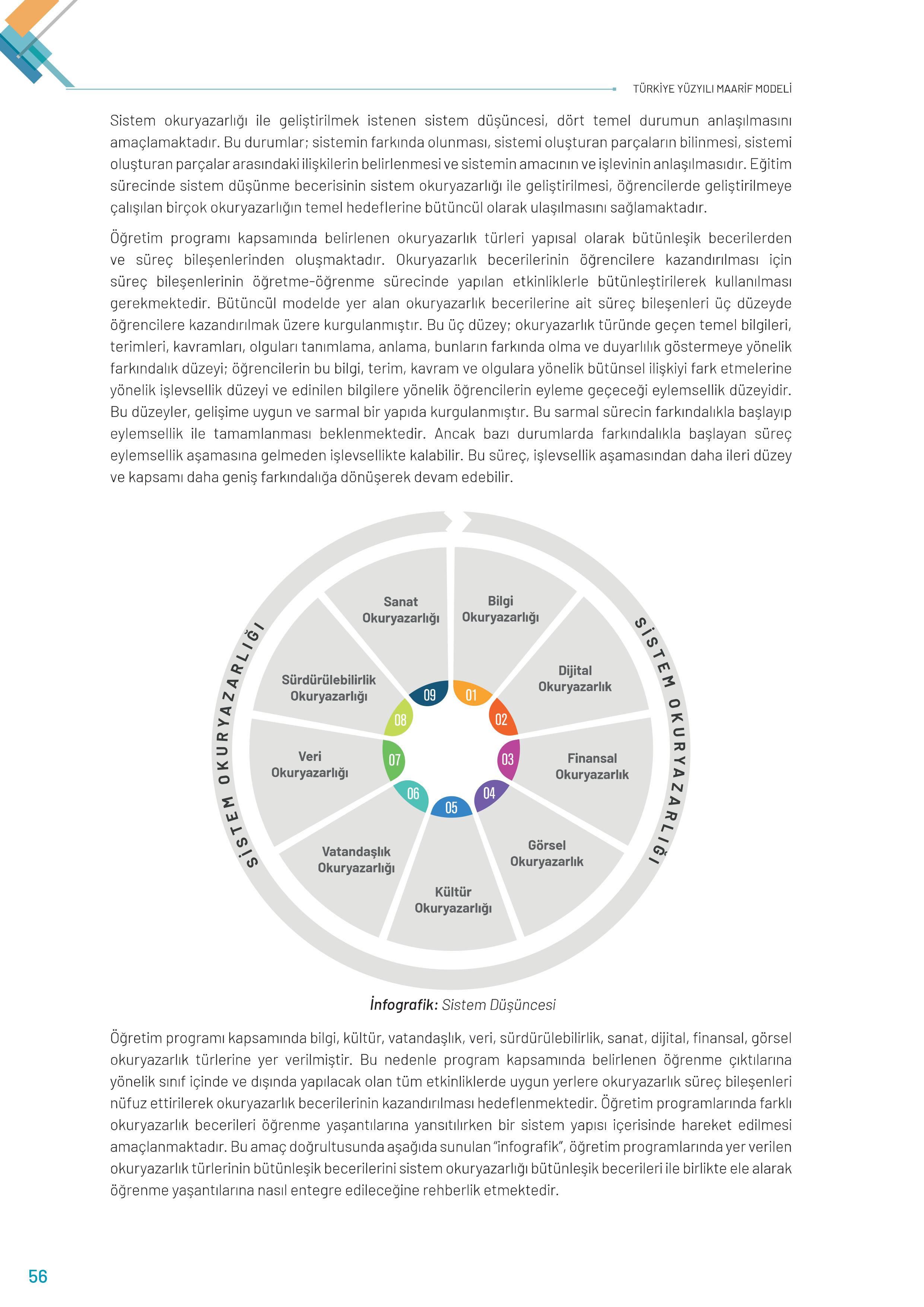 [Speaker Notes: İşlevsellik, Farkındalık, Eylemsellik çerçevesinde oluşturulmuştur.]
ÖĞRENME KANITLARI VE ÖLÇME VE DEĞERLENDİRME
Öğretim programları kapsamında sadece sonuca odaklanan bir yaklaşımdan ziyade öğrencilerin süreç içindeki öğrenme düzeylerini takip etmek için geliştirici (biçimlendirici) ölçme ve değerlendirme uygulamaları kullanılmıştır. Ölçme değerlendirme uygulamalarında öğrencilere kazandırılması gereken bilgi ve becerileri ortaya koymaya yönelik performans görevleri belirlenmiştir. Öğretim programları kapsamında ölçme ve değerlendirme uygulama örnekleri sunulmakla birlikte öğretmenlerin kendi belirleyecekleri uygulamaları kullanmaları da teşvik edilmektedir.
ÖĞRENME KANITLARI VE ÖLÇME VE DEĞERLENDİRME
Ölçme ve değerlendirme sürecinde öğrencilere ilgi çekici, günlük hayatta yakın veya uzak çevresinde karşılaşabileceği problemler/görevler verilmesi; yargılayıcı tutumdan uzak ve motive edici geri bildirimler sağlanması, oyun ve dijital teknolojilerin kullanılması aktif bir öğrenme sürecini destekler.
ÖĞRETME-ÖĞRENME YAŞANTILARI
Temel alınan yaklaşımlar:
Yaşantı temelli öğrenme, 
Bağlam temelli öğrenme, 
Proje temelli öğrenme, 
Sorgulamaya dayalı öğrenme, 
İş birlikli öğrenme.
ÖĞRETME-ÖĞRENME YAŞANTILARI
Öğretme-Öğrenme Uygulamaları
Öğretme-öğrenme uygulamaları, programın temel öğrenme yaklaşımları ile uyumlu şekilde, öğrenci merkezli bir anlayış çerçevesinde yapılandırılmaktadır. 
Bu anlayışla birlikte öğrenci soruları, seçimleri ve özerkliğinin ön plana çıktığı; öğretmenlerin öğretici rolünün yanında rehber ve kolaylaştırıcı rollerini üstlendiği bir yapı ortaya konmaktadır.
ÖĞRETME-ÖĞRENME YAŞANTILARI
Öğrenme Ortamlarının Düzenlenmesi
Öğrenme ortamları, öğrencilerin belirli konuları öğrenirken veya becerileri edinirken kullandıkları fiziksel veya sanal alanları ifade etmektedir.
Geleneksel Fiziksel Öğrenme Ortamları
Çevrim İçi Öğrenme Ortamları
Sosyal Öğrenme Ortamları 
Açık Alan/Sınıf Dışı Öğrenme Ortamları
Sanal Gerçeklik ve Artırılmış Gerçeklik Tabanlı Öğrenme Ortamları
OKUL TEMELLİ PLANLAMA
Okul temelli planlama; zümre öğretmenler kurulu tarafından ders kapsamında gerçekleştirilmesi kararlaştırılan araştırma ve gözlem, sosyal etkinlikler, proje çalışmaları, yerel çalışmalar, okuma çalışmaları vb. çalışmaları kapsamaktadır. Okul temelli planlama için belirlenen süre; her ders özelinde, öğretim programlarının üniteler/temalar/öğrenme alanları için ayrılan süre tablolarında belirtilmektedir. Bu süreler dâhilinde gerçekleştirilecek okul temelli planlama, özünde sistematik bir yaklaşımı gerektirdiğinden ihtiyaçların net olarak belirlenmesi, bu ihtiyacı giderecek uygun öğretim faaliyetlerinin yürütülmesi ve bu faaliyetlerin etkisine yönelik bir değerlendirme yapılması beklenmektedir.
PROGRAM DIŞI ETKİNLİKLER
Bireysel Gelişimin Desteklenmesi,
 Zihinsel Gelişimin Desteklenmesi,
Sosyal-Duygusal Gelişimin Desteklenmesi,
Fiziksel Gelişimin Desteklenmesi,
Ahlaki Gelişimin Desteklenmesi,
ÖĞRETMEN YANSITMALARI
Yansıtma yoluyla öğretmenlerin hem kendilerinin hem de öğretim programlarının güçlü ve iyileştirilmesi gereken yönlerini değerlendirmeleri beklenmektedir.
ÖĞRETMEN YANSITMALARI
Öğretim programlarının tüm bileşenlerini amaca uygun bir şekilde öğrenme ortamlarına yansıtabildim mi?
Öğretim sürecinde farklı öğrenme profillerine sahip öğrencilere ulaşmak için çeşitli öğretim yöntemleri kullandım mı? 
Öğrencilerin öğrenme sürecine katılımını teşvik ettim mi?
ÖĞRETMEN YANSITMALARI
Sınıf yönetiminde öğrenci davranışlarını etkili bir şekilde yönettim mi? Pozitif ve katılımcı bir sınıf ortamı oluşturdum mu?
Değerlendirme ve geri bildirimde tanılayıcı, geliştirici (biçimlendirici) ve düzey belirleyici yöntemler arasında denge sağladım mı? Zamanında ve yapıcı geri bildirimde bulundum mu? Değerlendirme sonuçlarını öğretim sürecimi planlamak için kullandım mı?
Ders içeriğini öğrenciler için ilgi çekici ve anlamlı hâle getirdim mi?
TÜRKÇE DERSİ ÖĞRETİM PROGRAMIİLKOKUL TÜRKÇE DERSİ TEMEL FELSEFESİ VE ÖZEL AMAÇLARI
1. İlk okuma yazma becerilerini kazanmaları,
2. Okuma yazmaya karşı olumlu tutum geliştirmeleri,
3. Akademik ve sosyal yaşamını kolaylaştıracak nitelikte temel dil becerilerini edinmeleri,
4. Dört temel dil becerisini (dinleme/izleme, konuşma, okuma ve yazma) geliştirmeleri,
5. Türkçeyi bilinçli, doğru, etkili ve üretken kullanarak dil bilinci ve zevkine ulaşmaları,
6. Söz varlıklarını zenginleştirmeleri,
TÜRKÇE DERSİ ÖĞRETİM PROGRAMIİLKOKUL TÜRKÇE DERSİ TEMEL FELSEFESİ VE ÖZEL AMAÇLARI
7. Dil becerilerini değer, eğilim ve diğer beceriler bağlamında bütüncül olarak geliştirmeleri,
8. Bilgi ve deneyimlerini işe koşarak dört temel dil becerisini geliştirmeleri,
9. Bilginin kaynağını ve doğruluğunu sorgulayarak bilgiye ulaşma, bilgiyi düzenleme ve kullanma becerisini geliştirmeleri,
10. Millî, manevi, ahlaki, tarihî, kültürel ve sosyal değerleri içselleştirmeleri,
11. Millî duygu ve düşüncelerini güçlendirmeleri,
12. Türk, dünya kültür ve sanat eserleri aracılığıyla estetik ve sanatsal değerleri fark etmeleri ve benimsemeleri amaçlanmaktadır.
TÜRKÇE DERSİ ÖĞRETİM PROGRAMI
Ses esaslı ilk okuma yazma öğretiminde öğrencilerin anlamını bildiği sözcüklere ulaşacak heceler elde etmek önemlidir.
Elde edilen hecelerden öğrencinin yakın çevresinde bildiği, duyduğu ve deneyimlediği sözcüklere ulaşılmalıdır. Ulaşılan sözcükler vasıtasıyla öğrencinin ön bilgilerine uygun ve bilişsel gelişimine katkı sağlayacak cümleler oluşturulmalıdır.
Seslendirme aşamasında öncelikle anlamlı hece ve sözcükler kurmayı hedefleyen bir anlayışla öğretim süreci devam ettirilmelidir.
[Speaker Notes: Türkçe Dersi Öğretim Programı’nda “Ses Esaslı İlk Okuma Yazma Öğretimi” benimsenmiştir. İlk okuma yazma öğretimi tırnaksız dik temel harflerle gerçekleştirilir.]
TÜRKÇE DERSİ ÖĞRETİM PROGRAMI
İlk okuma ve yazmaya başlama sürecinde önerilen basamaklar tamamlanmadan yeni ses öğretimine geçilmemelidir. İlk okuma yazma süreci, harf grupları ve öngörülen süreler şu şekildedir.
[Speaker Notes: Türkçe Dersi Öğretim Programı’nda “Ses Esaslı İlk Okuma Yazma Öğretimi” benimsenmiştir. İlk okuma yazma öğretimi tırnaksız dik temel harflerle gerçekleştirilir.]
TÜRKÇE DERSİ ÖĞRETİM PROGRAMI
Hazırlık Haftası
Uyum haftasından sonraki bir hafta; öğrencilerin dinleme eğitimi çalışmaları, doğru nefes alıp verme ve odaklanma çalışmaları, parmak, el ve kol kaslarını geliştirme çalışmaları, kalem tutma, boyama, çizgi çalışmaları ve el-göz koordinasyonu çalışmalarına ayrılmalıdır.
[Speaker Notes: Türkçe Dersi Öğretim Programı’nda “Ses Esaslı İlk Okuma Yazma Öğretimi” benimsenmiştir. İlk okuma yazma öğretimi tırnaksız dik temel harflerle gerçekleştirilir.]
TÜRKÇE DERSİ ÖĞRETİM PROGRAMI
Grup Harfler (6 Hafta): A-N-E-T-İ-L/ a-n-e-t-i-l  (E, L, A, K, İ, N)
Grup Harfler (4 Hafta): O-K-U-R-I-M/ o-k-u-r-ı-m (O, M, U, T, Ü, Y)
Grup Harfler (2 Hafta): Ü-S-Ö-Y-D-Z/ ü-s-ö-y-d-z (Ö, R, I, D, S, B)
Grup Harfler (2 Hafta): Ç-B-G-C-Ş/ ç-b-g-c-ş (Z, Ç, G, Ş, C, P)
Grup Harfler (2 Hafta): P-H-V-Ğ-F-J /p-h-v-ğ-f-j (H, V, Ğ, F, J)
[Speaker Notes: Türkçe Dersi Öğretim Programı’nda “Ses Esaslı İlk Okuma Yazma Öğretimi” benimsenmiştir. İlk okuma yazma öğretimi tırnaksız dik temel harflerle gerçekleştirilir.]
TÜRKÇE DERSİ ÖĞRETİM PROGRAMIİlk Okuma ve Yazma Öğretim Yöntemi
TÜRKÇE DERSİ ÖĞRETİM PROGRAMI
Dinleme strateji/tür/yöntem/teknikleri: Seçici, yaratıcı, eleştirel, empati kurarak, not alarak, katılımlı, katılımsız, grup hâlinde dinleme/izleme vb.
Konuşma strateji/tür/yöntem/teknikleri: Yaratıcı, güdümlü, empati kurma, tartışma, ikna edici, eleştirel, serbest, katılımlı konuşma vb.
TÜRKÇE DERSİ ÖĞRETİM PROGRAMI
Okuma strateji/tür/yöntem/teknikleri: Özetleyerek, not alarak, tartışarak ve eleştirerek, sesli, sessiz, tahmin ederek, soru sorarak, grup hâlinde, okuyucu tiyatrosu, göz gezdirme, tekrarlı, yankılayıcı, eşli, koro, işaretleyerek okuma vb.
Yazma strateji/tür/yöntem/teknikleri: Not alma, özet çıkarma, eleştirel, yaratıcı, serbest, sözcük veya kavram havuzundan seçerek, anahtar sözcük, günlük/kurgusal günlük, güdümlü, kontrollü, metni tamamlama, tahminde bulunarak yazma vb.
TÜRKÇE DERSİ ÖĞRETİM PROGRAMI
Temalarda yer alan metinlerin en az bir değer ile ilişkilendirmesi gerekmektedir. Değerlerin ilişkilendirilmesinde Erdem, Değer, Eylem (EDE) modelinde sunulan değerlerin gözetilmesi gerekmektedir.
Öğretme-öğrenme sürecinde öğrenme çıktıları ve bunlara ilişkin bileşenler bütünleşik beceriler (kavramsal beceriler, sosyal duygusal öğrenme becerileri, okuryazarlık becerileri) ile birlikte ele alınmalıdır. Temalarda yer alan metinlerin içeriğinin de bütünleşik becerilerle ilişkilendirilmesi gerekmektedir.
TÜRKÇE DERSİ ÖĞRETİM PROGRAMI
Hazırlık ve hatırlatma haftası olarak tanımlanan her dönemin ilk haftasında (uyum haftası hariç) birinci sınıflar için ilk okuma yazma öğretim sürecinde belirlenen ilkeler doğrultusunda hazırlık; iki, üç ve dördüncü sınıflarda ise bir önceki dönemin hatırlatma ve genel tekrar etkinliklerinin yapılması gerekmektedir. Her dönemin sonunda ön görülen pekiştirme haftasında ise öğrencilere dönem içinde kazandırılan bilgi ve becerilerin tekrar edilerek pekiştirilmesi amaçlanmaktadır.
TÜRKÇE DERSİ ÖĞRETİM PROGRAMI
Ölçme ve değerlendirme, öğretme-öğrenme sürecinin bir parçası olarak ele alınmalıdır. Dört temel dil becerisinin gelişimine uygun ölçme ve değerlendirme uygulamaları yapılmalıdır. Öğretme-öğrenme sürecinde süreç ve sonuç değerlendirmeye dönük araçlarla değerlendirme uygulamaları yapılmalı ve öğrencilerin eksik/yanlış öğrenmeleri belirlenerek dönüt verilmelidir.
TÜRKÇE DERSİ ÖĞRETİM PROGRAMI
Öğretme-öğrenme sürecinde akademik gelişim vb. açıdan akranlarından farklılık gösteren öğrencilere yönelik öğretimin destekleme veya zenginleştirilmesi için çalışmalar yapılmalıdır.
 Destekleme, en genel tanımıyla öğrencilerin bireysel özelliklerine göre eğitim ortamlarını daha etkili bir şekilde yönetmeyi amaçlayan bireyselleştirilmiş eğitim sürecidir. 
Zenginleştirme, öğrencilerin öğrenme deneyimlerini çeşitlendirmek ve derinleştirmek amacıyla uygulanan bir eğitim sürecidir.
TÜRKÇE DERSİ ÖĞRETİM PROGRAMI
[Speaker Notes: Eski programda 16 temadan zorunlu 8 temanın seçilmesi gerekiyordu. Yeni programda 8 tema olarak verilmiştir.]
TÜRKÇE DERSİ ÖĞRETİM PROGRAMI
TÜRKÇE DERSİ ÖĞRETİM PROGRAMI
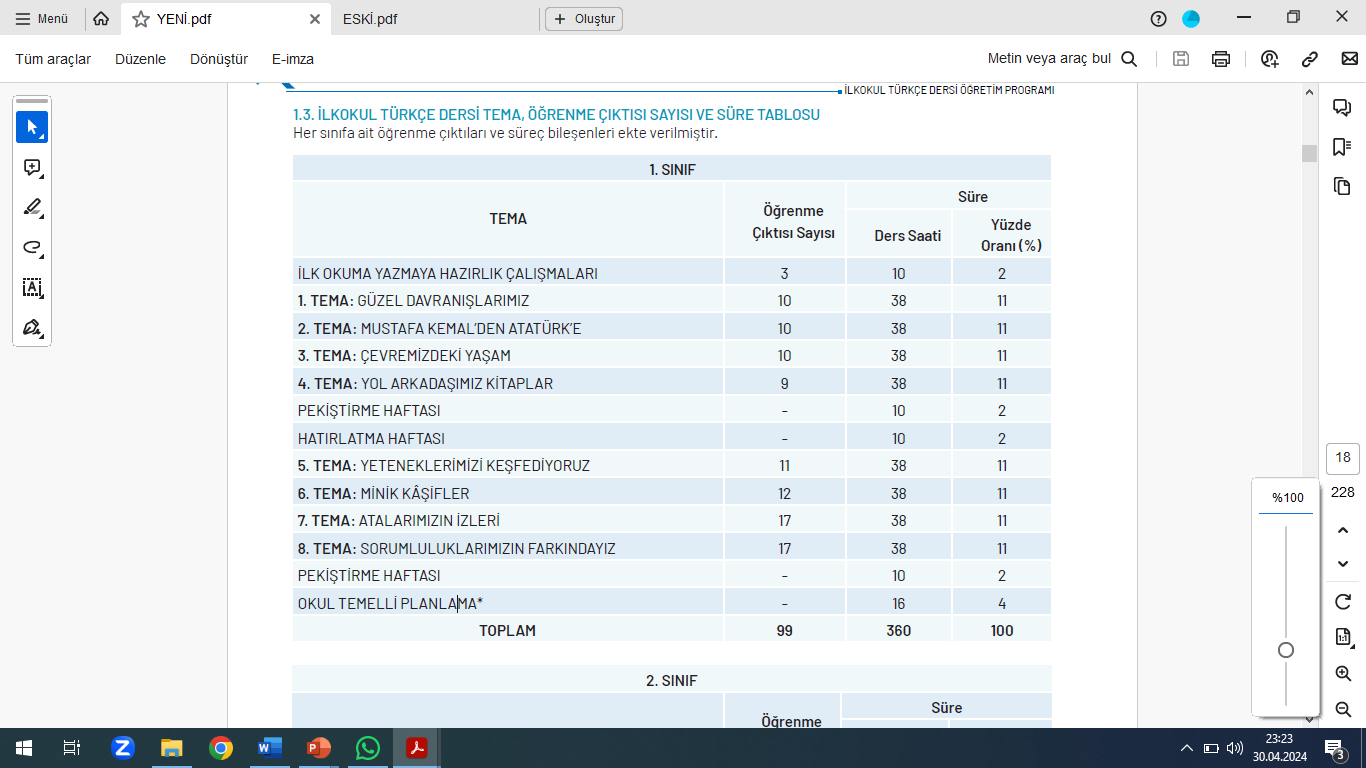 TÜRKÇE DERSİ ÖĞRETİM PROGRAMI
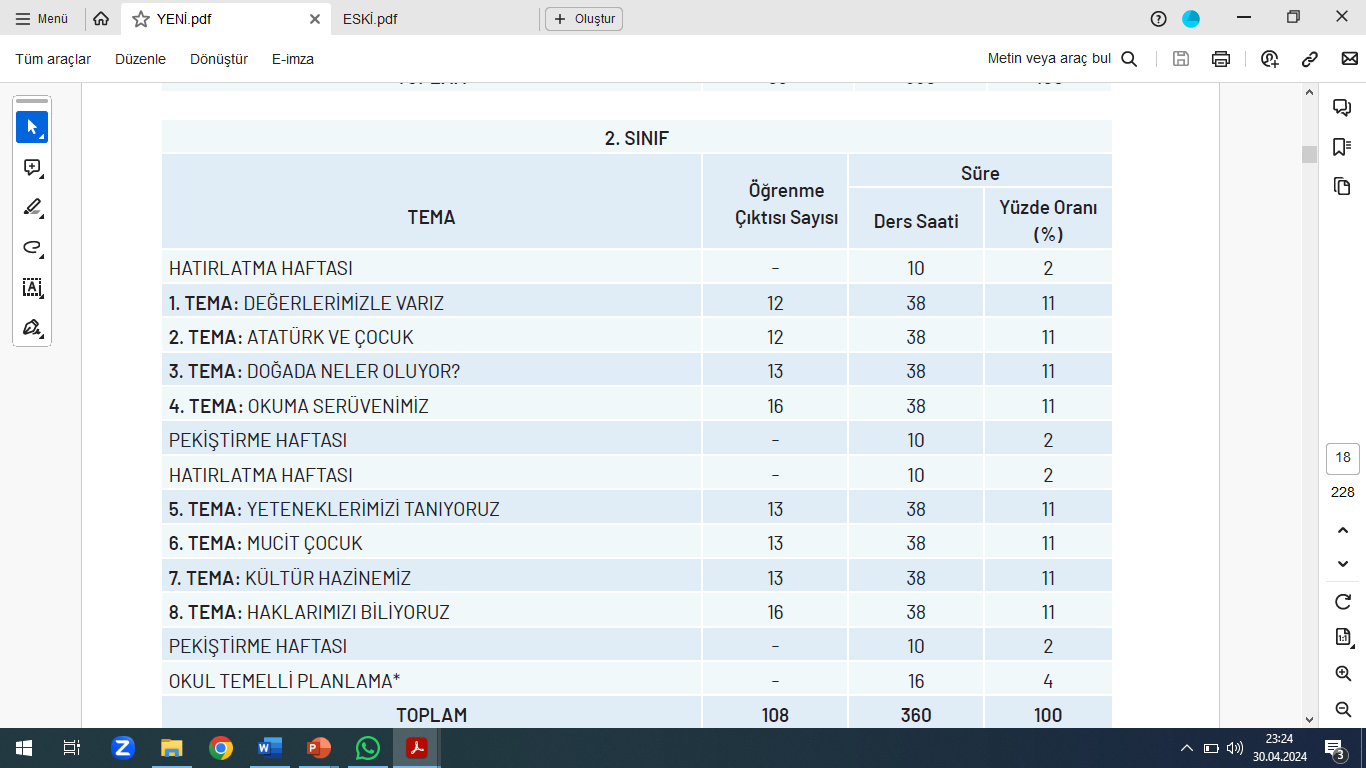 TÜRKÇE DERSİ ÖĞRETİM PROGRAMI
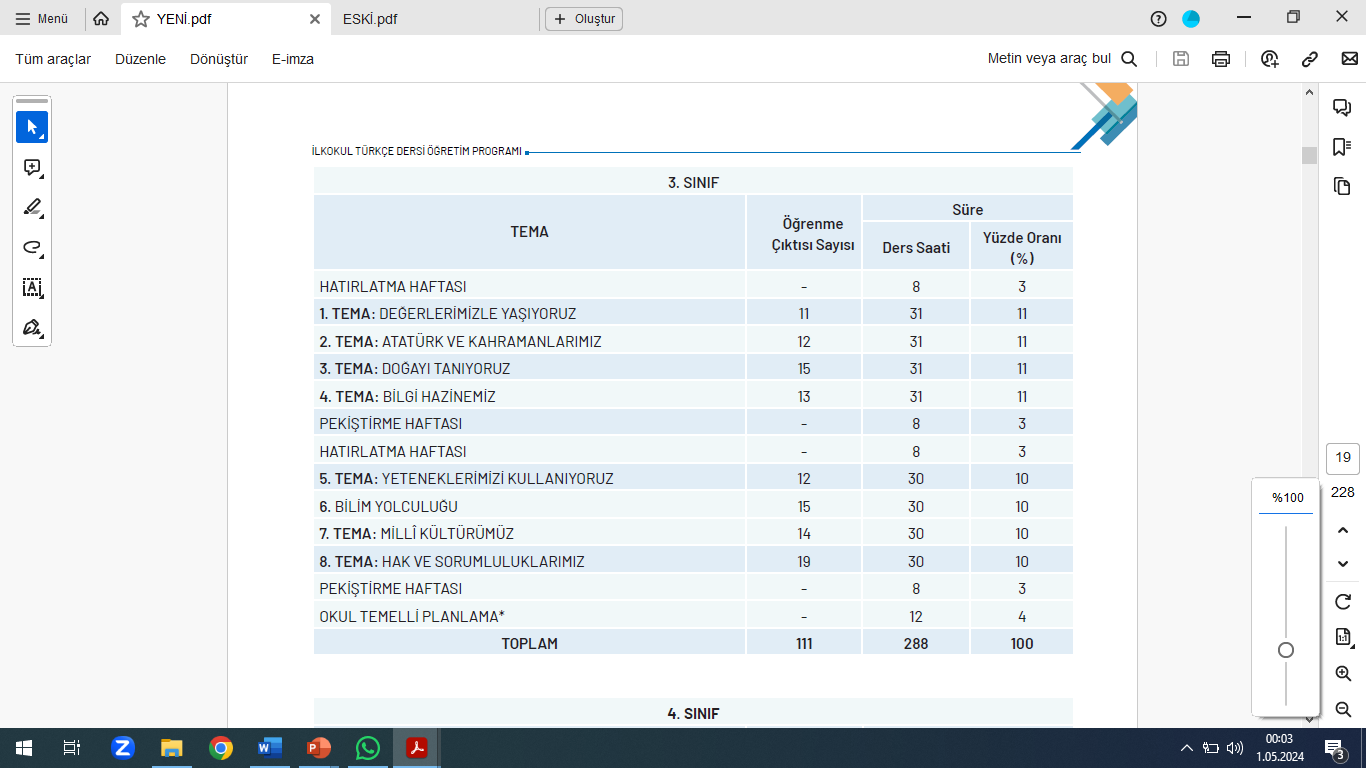 TÜRKÇE DERSİ ÖĞRETİM PROGRAMI
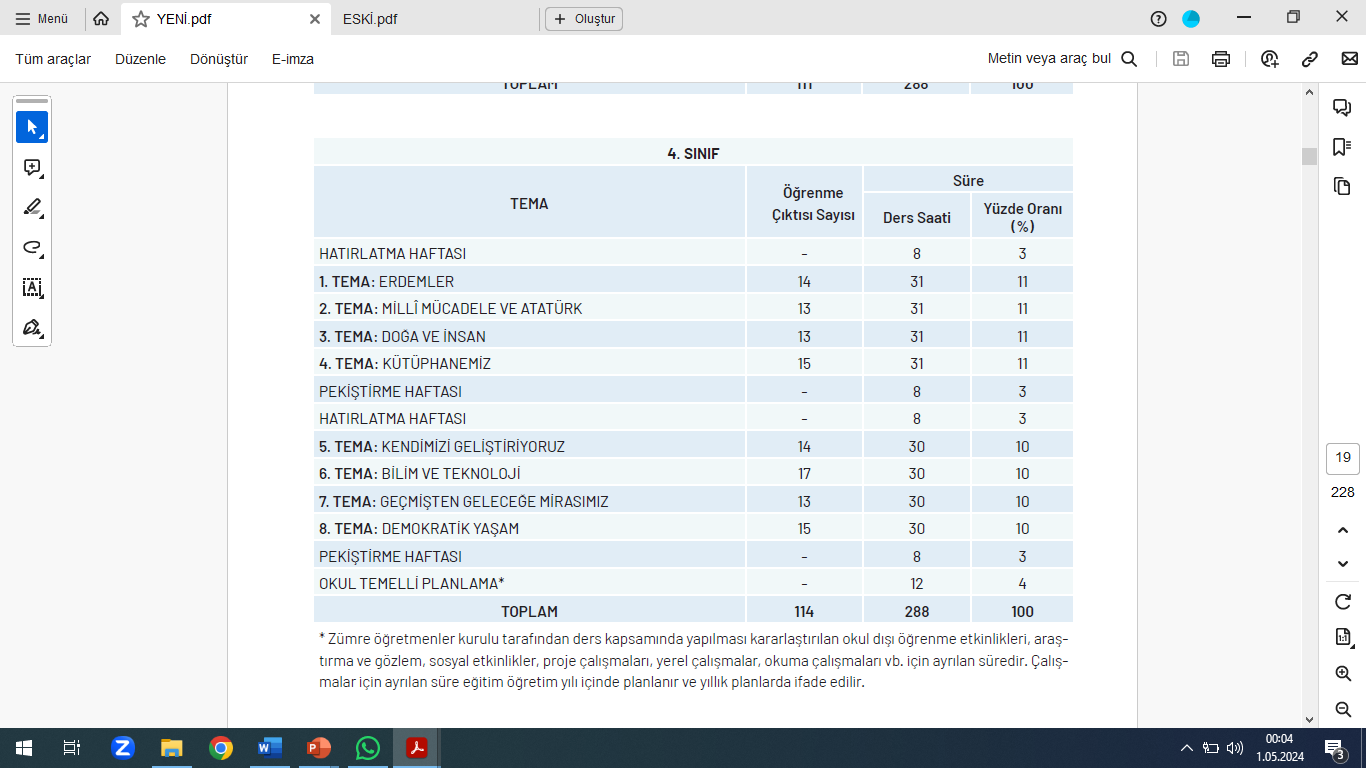 TÜRKÇE DERSİ ÖĞRETİM PROGRAMI
Metin Türleri 
Eski program 1. sınıftan 8.sınıfa kadar metin türleri belirlenmiş iken yeni programda ilkokul kademesi ayrılmıştır. 
Eski programda bilgilendirici metinlerdeki 1.sınıfta yer almayan anı, dilekçe, broşür, günlük, haber metni, kılavuzlar  türü 1. Sınıflara eklenmiştir. Ayrıca yeni programa mektup, resmi kurum web sitesi, bilimsel yazı türleri ilkokul programına dahil edilmiştir.
MATEMATİK DERSİ ÖĞRETİM PROGRAMI (1,2, 3 VE 4. SINIFLAR)
İlkokul Matematik Dersi Öğretim Programı’nın Temel Felsefesi ve Özel Amaçları
2018 İlkokul Matematik Dersi Öğretim Programında Matematiksel okuryazarlık becerilerini  etkin bir şekilde kullanabilme, Problem çözme sürecinde kendi düşünce akıl yürütmelerini rahatlıkla ifade edebilme, başkalarının matematiksel akıl yürütmelerindeki boşlukları görebilme Matematiksel  dili  doğru kullanabilme ve  nesneler arasındaki ilişkileri  anlamlandırabilme  becerilerine vurgu yapılmış.
MATEMATİK DERSİ ÖĞRETİM PROGRAMI (1,2, 3 VE 4. SINIFLAR)
2024 İlkokul Matematik Eğitim Programında kavramsal beceriler, sosyal  duygusal öğrenme beceriler, okur yazarlık becerileri ve alan becerileri odağa alınarak hazırlanmıştır. Matematiğin günlük yaşama deneyimlerinin bir parçası haline getirilmesi, eleştirel düşünme, problem çözme, karar verme, üst düzey becerilerinin geliştirilmesi üzerinde durulmuştur. Üretken, yenilikçi, rekabet gücü yüksek bireylerin yetiştirilmesi vurgulanmıştır. Yeni programda bireylerin bilgi edinme yerine matematiksel bilgiye ulaşma becerilerine sahip olması hedeflenmiştir. Eski ve yeni bilgileri bütün olarak yapılandırabilmeleri, eğitsel oyunlara ve somut yaşam modellerine yer vermeleri, bireysel ve grup içi sorumluluğa teşvik ederek öğrenmeleri hedeflenmiştir.
MATEMATİK DERSİ ÖĞRETİM PROGRAMI (1,2, 3 VE 4. SINIFLAR)
2018 İlkokul Matematik Dersi Öğretim programında  öğrencilerin bireysel farklılıkları dikkate alınarak  matematiksel kavramların önceki kavramların üzerine inşa etmeleri için fırsatlar sunulması, somut materyaller kullanarak  matematik oyunlarına yer verilerek ünite içindeki kazanımların birleştirilerek verilebileceği ifade edilmiştir.
MATEMATİK DERSİ ÖĞRETİM PROGRAMI (1,2, 3 VE 4. SINIFLAR)
2024  İlkokul Matematik Dersi öğretim programının  uygulanma esasları, Alan Becerileri, Kavramsal Beceriler ve Eğilimler, Programlar Arası  Bileşenler, Disiplinler Arası ve Beceriler Arası İlişkiler ,Öğrenme Çıktıları, İçerik Çerçevesi, Öğrenme Kanıtları, Öğretme Öğrenme Yaşantıları, Farklılaştırma  başlıkları  altında incelenmiştir. Yeni programda öğrenciler bütüncül bir bakış açısı kazandıran kalıcı öğrenmenin gerçekleşmesine hizmet eden farklı öğretim yöntem ve tekniklerini kullanan, disiplinler arası ilişkileri görmeyi kolaylaştıran kapsamlı bir çerçevede sunulmuştur. Türkçemizin doğru ve etkili kullanılması, dil becerilerinin geliştirilmesi vurgulanmıştır. Bilgi ve becerilerin ölçülmesi ve değerlendirilmesinde dijital teknolojilerden yararlanılmasına vurgu yapılmıştır.
Tablo 1. Eski programdaki Öğrenme Alanı Sayısı Kazanım Sayısı  Süresi
Tablo 2. Yeni programdaki Tema Sayısı Öğrenme Çıktısı Sayısı Süresi
MATEMATİK DERSİ ÖĞRETİM PROGRAMI (1,2, 3 VE 4. SINIFLAR)
Tablo 1. Eski programdaki Öğrenme Alanı Sayısı Kazanım Sayısı  Süresi
Tablo 2. Yeni programdaki Tema Sayısı Öğrenme Çıktısı Sayısı Süresi
MATEMATİK DERSİ ÖĞRETİM PROGRAMI
Tablo 1. Eski programdaki Öğrenme Alanı Sayısı Kazanım Sayısı  Süresi
Tablo 2. Yeni programdaki Tema Sayısı Öğrenme Çıktısı Sayısı Süresi
MATEMATİK DERSİ ÖĞRETİM PROGRAMI
Tablo 1. Eski programdaki Öğrenme Alanı Sayısı Kazanım Sayısı  Süresi
Tablo 2. Yeni programdaki Tema Sayısı Öğrenme Çıktısı Sayısı Süresi
MATEMATİK DERSİ ÖĞRETİM PROGRAMI
Tablo 1. Eski programdaki Öğrenme Alanı Sayısı Kazanım Sayısı  Süresi
Tablo 2. Yeni programdaki Tema Sayısı Öğrenme Çıktısı Sayısı Süresi
MATEMATİK DERSİ ÖĞRETİM PROGRAMI
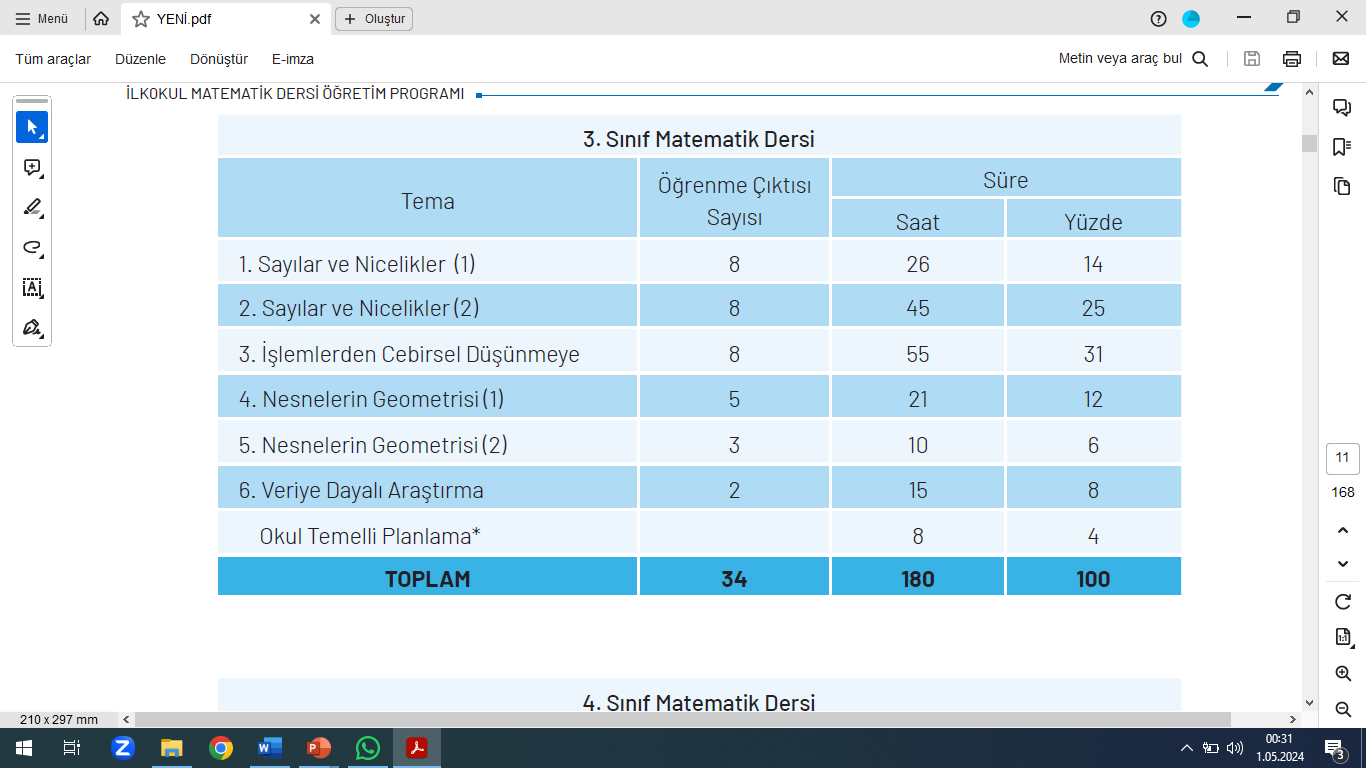 Tablo 1. Eski programdaki Öğrenme Alanı Sayısı Kazanım Sayısı  Süresi
Tablo 2. Yeni programdaki Tema Sayısı Öğrenme Çıktısı Sayısı Süresi
MATEMATİK DERSİ ÖĞRETİM PROGRAMI
HAYAT BİLGİSİ DERSİ ÖĞRETİM PROGRAMI’NIN UYGULANMASINA İLİŞKİN ESASLAR
HAYAT BİLGİSİ DERSİ ÖĞRETİM PROGRAMI’NIN UYGULANMASINA İLİŞKİN ESASLAR
HAYAT BİLGİSİ DERSİ ÖĞRETİM PROGRAMI’NIN UYGULANMASINA İLİŞKİN ESASLAR
Eğitim ve öğretim süreçlerinde Türkçemizin doğru ve etkili kullanımına, öğrencilerin söz varlığının ve dil becerilerinin geliştirilmesine özen gösterilmelidir.
Tablo 1. Eski programdaki Öğrenme Alanı Sayısı Kazanım Sayısı  Süresi
Tablo 2. Yeni programdaki Tema Sayısı Öğrenme Çıktısı Sayısı Süresi
HAYAT BİLGİSİ DERSİ ÖĞRETİM PROGRAMI ÖĞRENME ALANLARI, ÖĞRENME ÇIKTI SAYISI VE SÜRE TABLOSU
HAYAT BİLGİSİ DERSİ ÖĞRETİM PROGRAMI SINIF DÜZEYLERİNE AİT ÖĞRENME ALANLARI
HAYAT BİLGİSİ DERSİ ÖĞRETİM PROGRAMI ÖĞRENME ALANLARI, ÖĞRENME ÇIKTI SAYISI VE SÜRE TABLOSU
HAYAT BİLGİSİ DERSİ ÖĞRETİM PROGRAMI ÖĞRENME ALANLARI, ÖĞRENME ÇIKTI SAYISI VE SÜRE TABLOSU
Tablo 1. Eski programdaki Öğrenme Alanı Sayısı Kazanım Sayısı  Süresi
Tablo 2. Yeni programdaki Tema Sayısı Öğrenme Çıktısı Sayısı Süresi
SOSYAL BİLGİLER DERSİ ÖĞRETİM PROGRAMI (4. SINIF)
SOSYAL BİLGİLER DERSİ ÖĞRETİM PROGRAMI (4. SINIF)
SOSYAL BİLGİLER DERSİ ÖĞRETİM PROGRAMI (4. SINIF)
Ölçme ve değerlendirme uygulamalarında öğrenme çıktılarının özelliklerine uygun olarak performans değerlendirmeye yönelik bireysel veya grupla yürütülebilecek görevler ve bu performansların ölçülebilmesi amacıyla bütüncül dereceli puanlama anahtarı, kontrol listesi, öğrenme günlüğü, gözlem formu, performans görevi, çalışma yaprağı, öz değerlendirme formu, grup değerlendirme formu, anekdot, yapılandırılmış grid, tanılayıcı dallanmış ağaç, mülakat, akran değerlendirme gibi farklı ölçme ve değerlendirme araçlarına yer verilebilir.
FEN BİLİMLERİ DERSİ ÖĞRETİM PROGRAMI(3. ve 4. SINIF)
Fen Bilimleri Dersi Öğretim Programı’nda; çağın gerektirdiği becerilere ve yaşam boyu öğrenme alışkanlığına sahip, üst düzey düşünme ve bilimsel süreç becerilerini kullanabilen, etik ve ahlaki değerleri benimseyen, girişimci ve fen bilimleri alanında kariyer bilincine sahip bireylerin yetiştirilmesi amaçlanmaktadır.
FEN BİLİMLERİ DERSİ ÖĞRETİM PROGRAMI TEMEL FELSEFESİ VE ÖZEL AMAÇLARI
Beceri ve Değer Odaklı Fen Öğretimi
Bilim Kültürü ile Zenginleşen Fen Öğretimi
Disiplinler Arası İlişkiler
Sürdürülebilirliği Temel Alan Fen Öğretimi
FEN BİLİMLERİ DERSİ 2018 ÖĞRETİM PROGRAMI (3.SINIF)
FEN BİLİMLERİ DERSİ 2024 ÖĞRETİM PROGRAMI (3.SINIF)
FEN BİLİMLERİ DERSİ ÖĞRETİM PROGRAMI(3. SINIF)
2018 öğretim programında 7 ünite , 36 kazanım ,108 ders saati vardır.
2024 öğretim programında 8 ünite , 20 öğrenme çıktısı , 108 ders saati vardır. Ders saatlerinin 6 saati okul temelli planlamaya ayrılmıştır.
FEN BİLİMLERİ DERSİ 2018 ÖĞRETİM PROGRAMI (4.SINIF)
FEN BİLİMLERİ DERSİ 2024 ÖĞRETİM PROGRAMI (4.SINIF)
FEN BİLİMLERİ DERSİ ÖĞRETİM PROGRAMI (4.SINIF)
2017 öğretim programında 7 ünite, 46 kazanım, 108 ders saati vardır. Ders saatlerinin 9 saati yıl sonu bilim şenliği olarak ayrılmıştır.
2024 öğretim programında 8 ünite ,19 öğrenme çıktısı , 108 ders saati vardır. Ders saatlerinin 6 saati okul temelli planlamaya ayrılmıştır.
Tablo 1. Eski programdaki Öğrenme Alanı Sayısı Kazanım Sayısı  Süresi
Tablo 2. Yeni programdaki Tema Sayısı Öğrenme Çıktısı Sayısı Süresi
İNSAN HAKLARI, VATANDAŞLIK VE DEMOKRASİ (4. SINIF)
İnsan Hakları, Yurttaşlık ve Demokrasi Dersi 2018 Öğretim Programı; 1) İnsan Olmak, 2) Hak, Özgürlük ve Sorumluluk, 3)Adalet ve Eşitlik, 4) Uzlaşı, 5) Kurallar, 6) Birlikte Yaşama ünitelerinden oluşmaktaydı.

İnsan Hakları, Vatandaşlık ve Demokrasi Dersi 2024 Öğretim Programı; 1) Çocuk olmak, 2) Eşitlik ve Adalet, 3) Vatandaş olmak, 5) Hayatımda demokrasi öğrenme alanlarından oluşmaktadır
Tablo 1. Eski programdaki Öğrenme Alanı Sayısı Kazanım Sayısı  Süresi
Tablo 2. Yeni programdaki Tema Sayısı Öğrenme Çıktısı Sayısı Süresi
İNSAN HAKLARI, VATANDAŞLIK VE DEMOKRASİ (4. SINIF)
Tablo 1. Eski programdaki Öğrenme Alanı Sayısı Kazanım Sayısı  Süresi
Tablo 2. Yeni programdaki Tema Sayısı Öğrenme Çıktısı Sayısı Süresi
İNSAN HAKLARI, VATANDAŞLIK VE DEMOKRASİ (4. SINIF)
Tablo 1. Eski programdaki Öğrenme Alanı Sayısı Kazanım Sayısı  Süresi
Tablo 2. Yeni programdaki Tema Sayısı Öğrenme Çıktısı Sayısı Süresi
İNSAN HAKLARI, VATANDAŞLIK VE DEMOKRASİ (4. SINIF)
DİN KÜLTÜRÜ VE AHLAK BİLGİSİ DERSİ (4.SINIF)
Din Kültürü ve Ahlak Bilgisi Dersi (4-8. Sınıf) Öğretim Programı, din ve inançların öğretiminde “dinden öğrenme” ve “din hakkında öğrenme” yaklaşımlarının ilkelerini temel alan bir anlayışla geliştirilmiştir. Bu kapsamda öğrencilerin nesnel, betimsel ve analitik bir anlayışla hem kendi dinlerine ait yorum farklılıklarını hem de farklı dinleri, inançları ve dünya görüşlerini  tanımaları amaçlanmıştır. Aynı şekilde din ve ahlak konuları üzerinde düşünmeleri ve tartışmaları teşvik edilerek öğrencilerin içinde yaşadıkları toplumu ve dünyayı daha iyi anlamaları, öğretim programının amaçlarından biridir.
DİN KÜLTÜRÜ VE AHLAK BİLGİSİ DERSİ (4.SINIF)
İslam dininin öğretimi, Kur’an ve sünnetin ortaya koyduğu temel ilkeler çerçevesinde yapılandırılmıştır. İslam düşüncesinde ortaya çıkan yorumlar, bilimsel bir metotla ve mezhepler üstü bir yaklaşımla ele alınmıştır. Yaşayan dünya dinleri, nesnel bir metotla, dinler açılımlı ve olgusal bir yaklaşımla öğretime konu edilmiştir.
DİN KÜLTÜRÜ VE AHLAK BİLGİSİ DERSİ ÖĞRETİM PROGRAMININ ÖZEL AMAÇLARI
İslam hakkında doğru bilgi edineceği yolları ve kaynakları belirlemeleri
İslam’ın temel inanç, ibadet ve ahlak esaslarını kavramaları
İnanç ve ibadetlerin davranışları güzelleştirmedeki etkisi hakkında çıkarımda bulunmaları
Hz. Muhammed’in (sav) hayatını tanımaları.
Hz. Muhammed’in (sav) örnek ahlakını kendi hayatına yansıtmaları
DİN KÜLTÜRÜ VE AHLAK BİLGİSİ DERSİ ÖĞRETİM PROGRAMININ ÖZEL AMAÇLARI
Kur’an-ı Kerim’in temel özelliklerini ve Müslümanlar için değerini fark etmeleri
Belirlenen dua ve surelerin muhtevasını yorumlamaları
Ahlaki değerleri davranışlarına yansıtmaları
Millî, dinî ve ahlaki değerler ve kavramlar hakkında temel düzeyde çıkarımlar yapmaları
DİN KÜLTÜRÜ VE AHLAK BİLGİSİ DERSİ ÖĞRETİM PROGRAMININ ÖZEL AMAÇLARI
Çevresindeki dinî yorum ve deneyimlerin farkında olmaları
Farklı dinleri, inançları ve dinî yorumları tanımaları ve bunlara saygı duymaları
Müslümanların bilim, kültür ve medeniyet alanına sundukları katkıyı değerlendirmeleri
Dinin sosyal hayat, kültür ve medeniyet unsurları üzerindeki etkilerini gözlemlemeleri amaçlanmaktadır.
DİN KÜLTÜRÜ VE AHLAK BİLGİSİ DERSİ ÖĞRETİM PROGRAMI
DİN KÜLTÜRÜ VE AHLAK BİLGİSİ DERSİ ÖĞRETİM PROGRAMI